Cycles, DAGs, and Strongly Connected Components
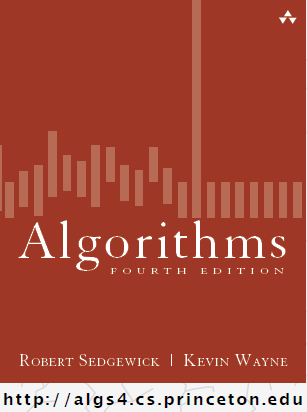 COMP 2100
Otterbein University
Alerts
Lab 7 due Wednesday, 11/30
Project #3 due Friday, 12/2
Homework #8: Due this Friday
Homework #9: available later this week

Final Exam: Friday, December 9
Exam will be at 10:15am
Precedence Scheduling
Given a set of tasks to be completed along with precedence constraints on the ordering of the tasks, how can we determine how to order them?






This is aka Topological Sorting
feasible schedule
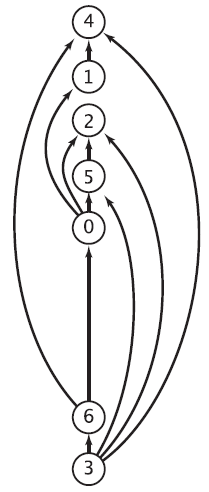 tasks
constraints
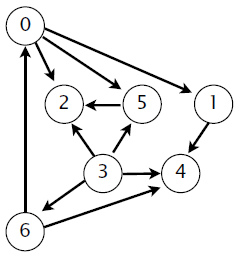 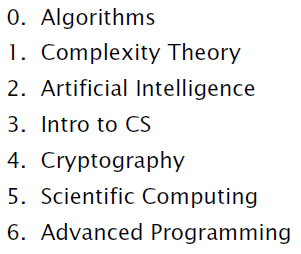 Topological Sorting
Input: a Directed Acyclic Graph (DAG)
Output: List of nodes in sequential order by precedence






Strategy: DFS	Demo
topological order
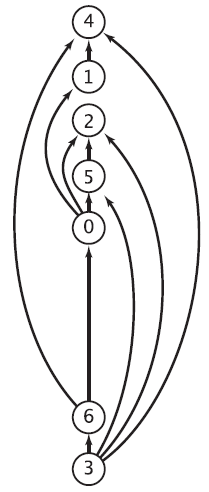 directed edges
DAG
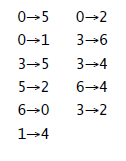 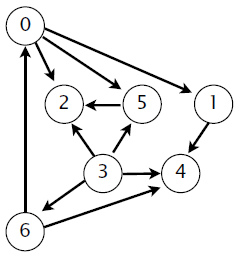 Depth-first search order
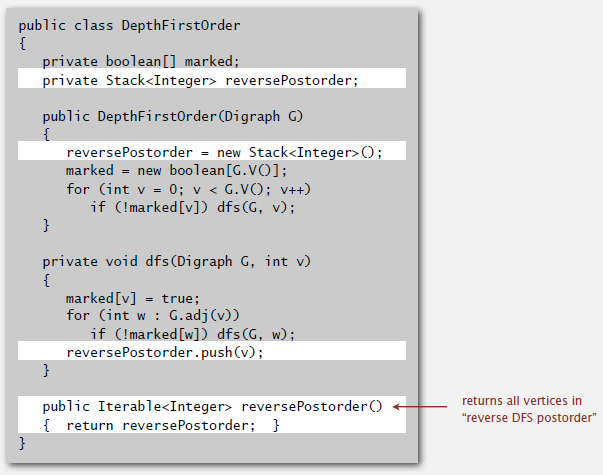 0
Why does it work?
The first vertex in postorder has to be a leaf in the DFS tree (with outdegree 0)
The second vertex in post-order can only point to the last vertex...
2
5
1
0
postorder
4   1   2   5   0   6   3
3
4
2
5
1
topological order
3   6   0   5   2   1   4
3
4
6
6
Correctness Proof
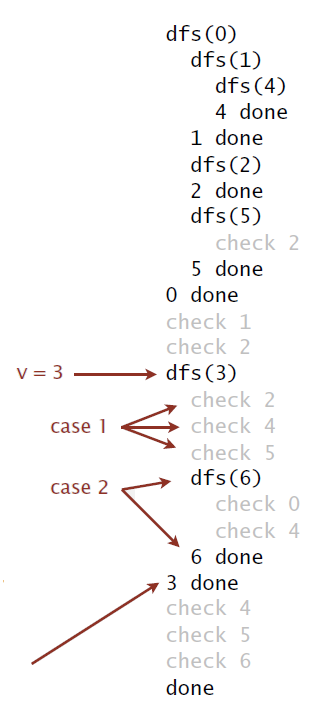 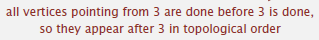 Directed Cycle Detection
Claim: A digraph has a topological order iff it contains no directed cycle
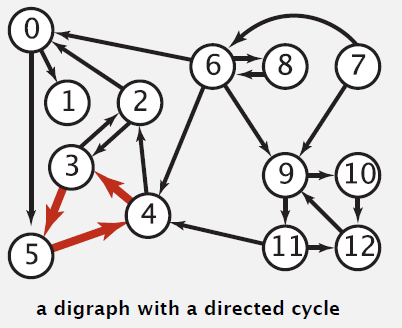 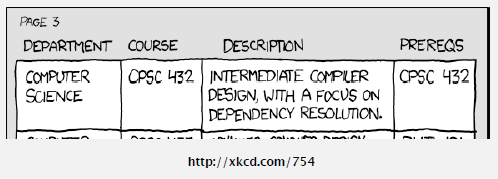 Cyclic Inheritance
The Java compiler does cycle detection




Excel has cycle detection in its formula engine
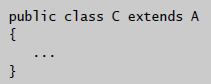 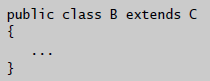 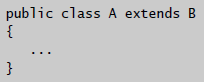 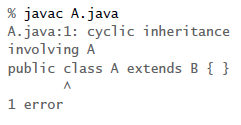 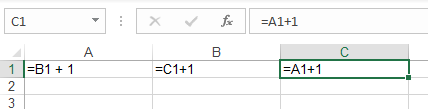 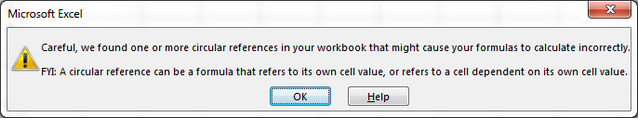 Strongly Connected Components
Vertices v and w are strongly connected if there is both a directed path from v to w and a directed path from w to v
Strong connectivity is an equivalence relation
v is strongly connected to v
if v is strongly connected to w, then w is strongly connected to v
if v is strongly connected to w and w to x, then v is strongly connected to x
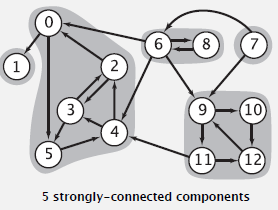 Strong component algorithms
1972: Tarjan published the 1st linear-time DFS solution
stack based single pass DFS
complicated calculation to determine order
1978/81: Kosaraju-Sharir developed a two-pass linear-time DFS solution
one pass on the reverse graph
easy to compute
Many other algorithms have been proposed
Kosaraju-Sharir: intuition
Calculate reverse graph
a graph and its reverse have the same SCCs
Kernel DAG
Contract each strong component into a single vertex
Algorithm
Compute topological order in kernel DAG
Run DFS, considering vertices in reverse topological order
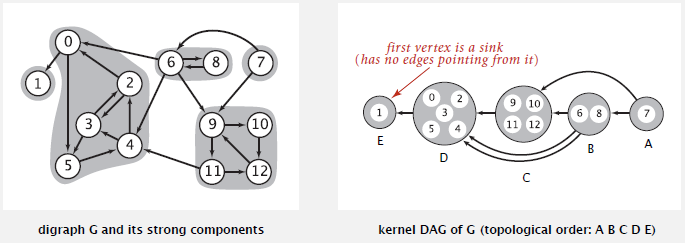 Demo
Kosaraju-Sharir
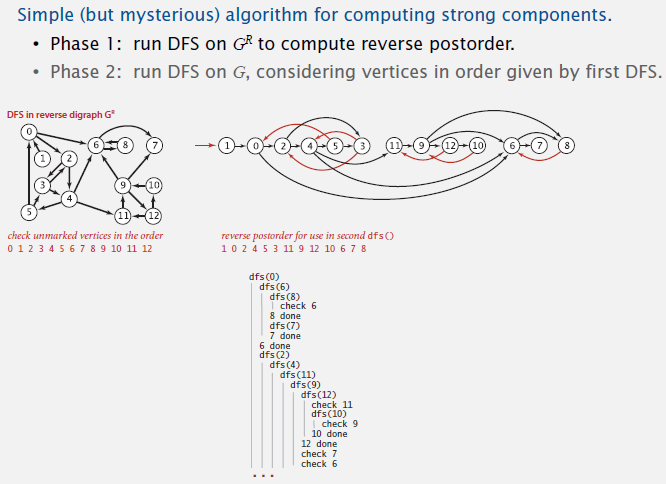 Kosaraju-Sharir
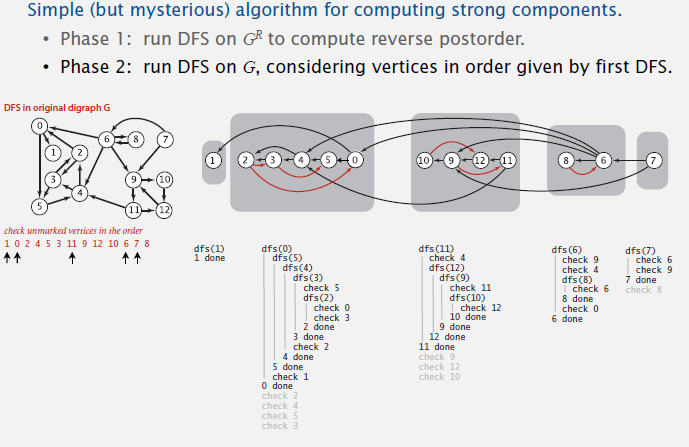 Kosaraju-Sharir
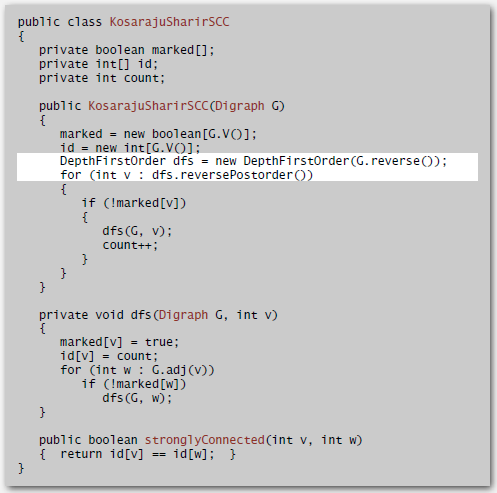 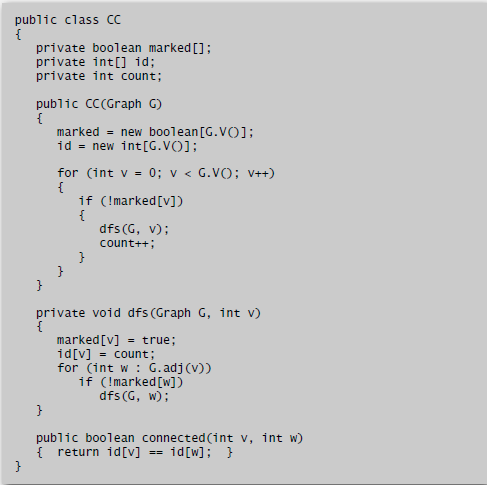 Digraph-processing
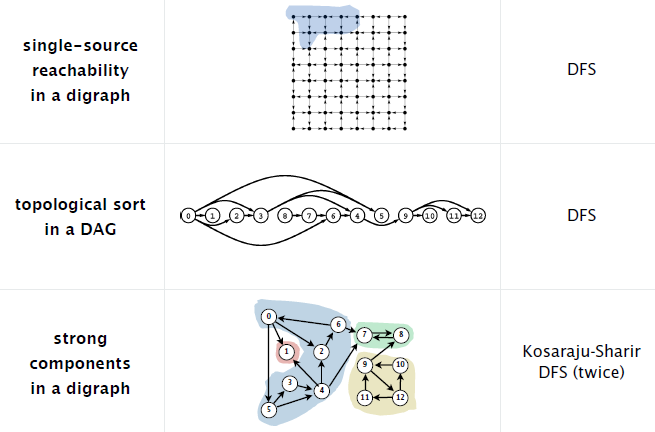